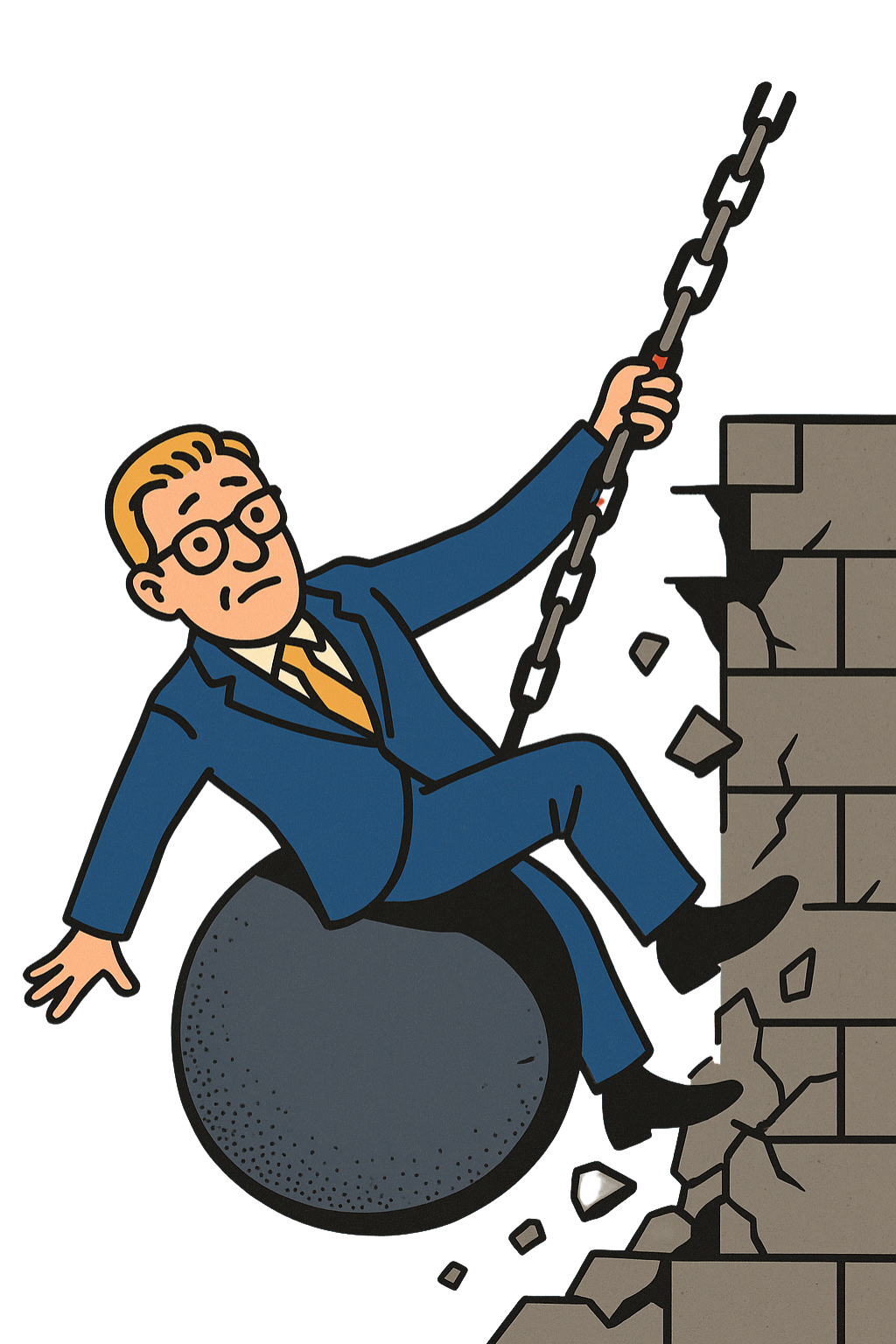 STOP THE CUTSxJUNE 10TH 12PMDAM SQUARE AMSTERDAMNATIONAL HIGHER EDUCATION STRIKExThe upcoming elections should be about our education. Join us and make your voice heard!
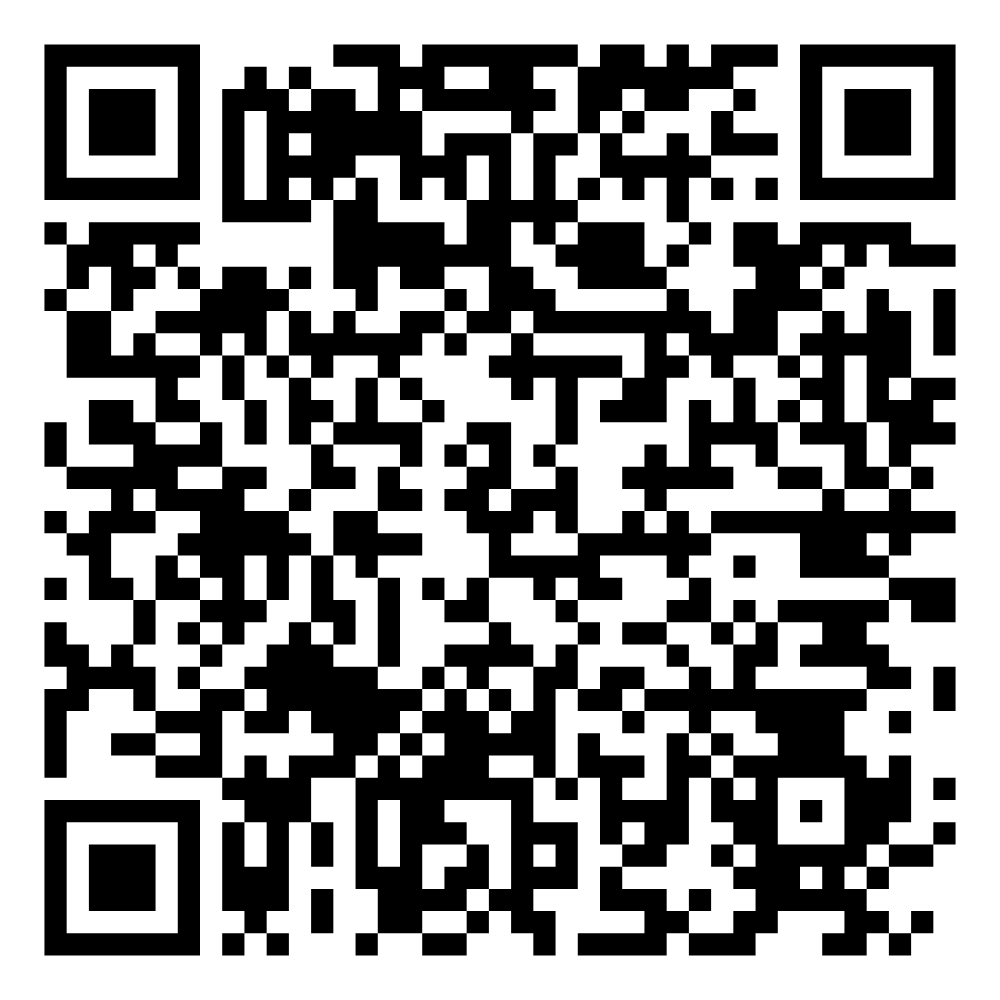